PROTOCOLO DE ACTUACIÓN ANTE EXPOSICIÓN A MATERIAL BIOLÓGICO COMISIÓN DE INFECCIÓN HOSPITALARIA, PROFILAXIS Y POLÍTICA ANTIBIÓTICA - FEBRERO 2023
* Ver protocolo hospitalario
¿QUÉ ANALÍTICAS HACEMOS?
ACTUACIÓN INMEDIATA TRAS LA EXPOSICIÓN
ACCIDENTES PERCUTÁNEOS
PACIENTE FUENTE:
Marcadores de función hepática (GOT/AST, GPT/ALT). 
Serología de hepatitis B (HBsAg, HBcAc, HBeAg). 
Serología de hepatitis C (anti-VHC). Si el paciente fuente es hepatitis C positivo conocido: solicitar además carga viral y genotipo. 
Serología de VIH (anti-VIH). Si el paciente fuente es VIH positivo conocido: solicitar además CVP-VIH-1 (carga viral) y test de resistencias de VIH-1. Contactar con Microbiología para que se tramiten de forma preferente. 
Para ello se necesitan 2 tubos de bioquímica de 5 ml y 2 tubos EDTA de 10 ml.
Retirar el objeto causante y desecharlo en lugar adecuado
- Permitir sangrado activo de la lesión bajo agua corriente, no restregar 
 Limpiar la zona con agua y jabón
 Aplicar antiséptico. No utilizar lejía 
 Cubrir la herida con apósito impermeable
Valorar la necesidad de profilaxis antitetánica
SALPICADURA DE FLUIDOS
PACIENTE EXPUESTO:
Hemograma, bioquímica general. 
Marcadores de función hepática (GOT/AST, GPT/ALT). 
Serología de hepatitis B (HBsAg, HBsAc, HBcAc). 
Serología de hepatitis C (anti-VHC).
Serología de VIH (anti-VIH) y CVP-VIH-1 (carga viral). 
Serología de sífilis (RPR) en casos de exposición sexual de riesgo. 
Para ello se necesitan 2 tubos de bioquímica de 5 ml y 1 tubo EDTA de 10 ml
Retirar ropa contaminada
 Si es piel: lavar con agua y jabón
 Si es mucosa: lavar con agua o suero fisiológico
CONTACTO SEXUAL
Realizar prueba de embarazo 
 Valorar profilaxis para ETS: 
Mujeres: Ceftriaxona 500 mg(i.m.) (o cefixima 400 mg v.o.) + Metronidazol 2 g (v.o.) + Azitromicina 1 g (v.o.) 
Varones: Ceftriaxona 500 mg(i.m.) (o cefixima 400 mg v.o.) + Azitromicina 1 g (v.o.)
En alérgicos a penicilina o a cefalosporinas: sustituir Ceftriaxona por Gentamicina 240 mg.
- Valorar si es necesario consulta con ginecología
¿DÓNDE SE HACEN LAS ANALÍTICAS, QUIÉN LAS
  PIDE Y DÓNDE SE REMITEN LOS RESULTADOS?
DE LUNES A VIERNES, DE 8 A 15 HORAS:
PACIENTE EXPUESTO: Remitir a Medicina Preventiva
PACIENTE FUENTE: Se obtendrá consentimiento informado verbal previo a la extracción.
 Si es posible, debe acudir a Medicina Preventiva.
 Si está siendo atendido en el Servicio de  Urgencias Hospitalarias: se realizarán allí las extracciones. Las peticiones las hará el médico responsable del paciente.
 Si está ingresado en planta: se realizarán allí las extracciones. Las peticiones las hará el médico de medicina preventiva.
 Si está siendo atendido en Consultas Externas: remitir a Medicina Preventiva.
IMPORTANCIA DE LA EXPOSICIÓN
FLUIDOS CORPORALES CAPACES DE TRANSMITIR VHB, VHC Y VIH
DE LUNES A VIERNES, DE 15 A 8 HORAS, SÁBADOS Y FESTIVOS:
PACIENTE EXPUESTO: debe acudir al servicio de Medicina de Urgencias Hospitalarias 
PACIENTE FUENTE: Se obtendrá consentimiento informado verbal previo a la extracción.
 Si es posible debe acudir al servicio de Urgencias Hospitalarias y será atendido en la consulta rápida.
 Si está siendo atendido en el Servicio Urgencias Hospitalarias: se realizarán allí las extracciones. . Las peticiones las hará el médico responsable del paciente.
 Si está ingresado en planta: se realizarán allí las extracciones. . Las peticiones las hará el médico responsable del paciente (médico de guardia) y en guardias localizadas , médico de guardia de medicina interna.
TIPO DE LESIÓN: Exposición cutánea, percutánea o mucosa
SUSCEPTIBILIDAD DE LA PERSONA  EXPUESTA
- Vacunación previa frente a Hepatitis B y respuesta a la vacuna
- Estado inmunitario frente a VHB, VHC y VIH
PRESENCIA O AUSENCIA DE INFECCIÓN EN LA FUENTE
- Presencia de HBsAg y/o HbeAg
- Presencia de anticuerpos contra VHC
 Presencia de anticuerpos contra VIH
 Otros factores de riesgo: Prácticas sexuales de riesgo, contacto sexual o sanguíneo con caso conocido de VHB, VHC o VIH, historia de uso de drogas por vía parenteral, presencia de tatuajes o piercings, antecedente de haber recibido sangre o productos sanguíneos (antes de 1987 para VIH y antes de 1990 para VHC), hemodiálisis (para VHC).
ACTITUD POST- EXPOSICIÓN CON RIESGO DE VIH
Valorar el riesgo de transmisión (tabla 6.1 y tabla 6.2 del protocolo)
 Administrar tan pronto como sea posible (entre 2 y 6 h tras exposición), no tras 72 horas
 Proporcionar hoja de consentimiento informado y que sea firmada
	
Pauta de elección adultos( > 25kg , con o sin insuficiencia renal) : 
BIKTARVY®(bictegravir 50 mg, emtricitabina 200 mg y tenofovir alafenamida 25 mg), 1 comprimido cada 24 horas (con o sin alimentos) durante 28 dias
Pauta de elección en embarazadas :
TRUVADA® (tenofovir 245mg + emtricitabina 200 mg), 1 comprimido cada 24 horas, durante 28 días + ISENTRESS® (raltegravir 400 mg), 1comprimido cada 12 horas, durante 28 días.

Solicitar la medicación a farmacia:
	- En hoja de unidosis
	- Indicar si toma otro tratamiento
 Se facilita la medicación necesaria hasta el siguiente día hábil
Rellenar el formulario CAT (Comunicación de Accidente de Trabajo) si precisa ( 4 copias)
ACTITUD POST- EXPOSICIÓN CON RIESGO 
                      DE HEPATITIS B
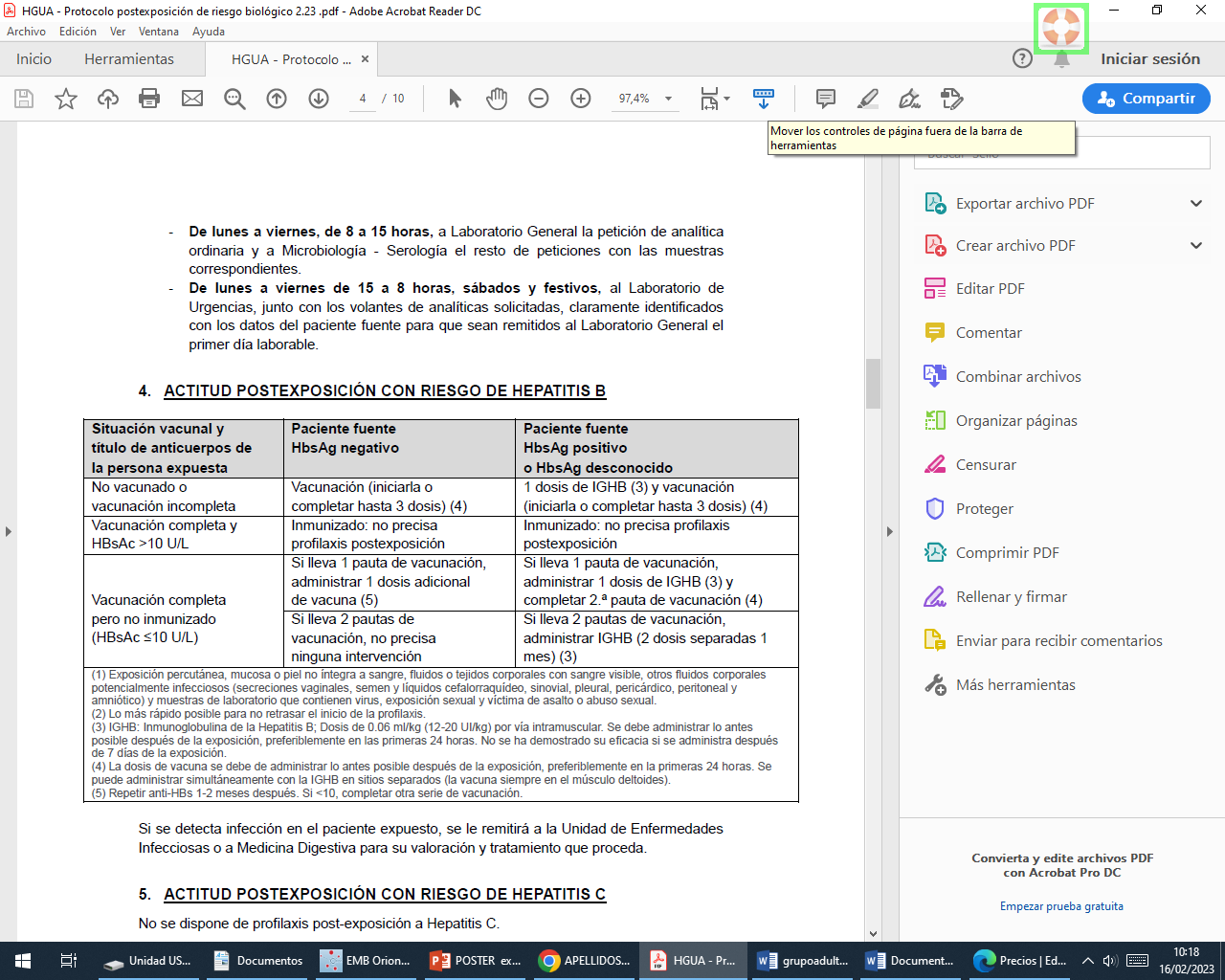 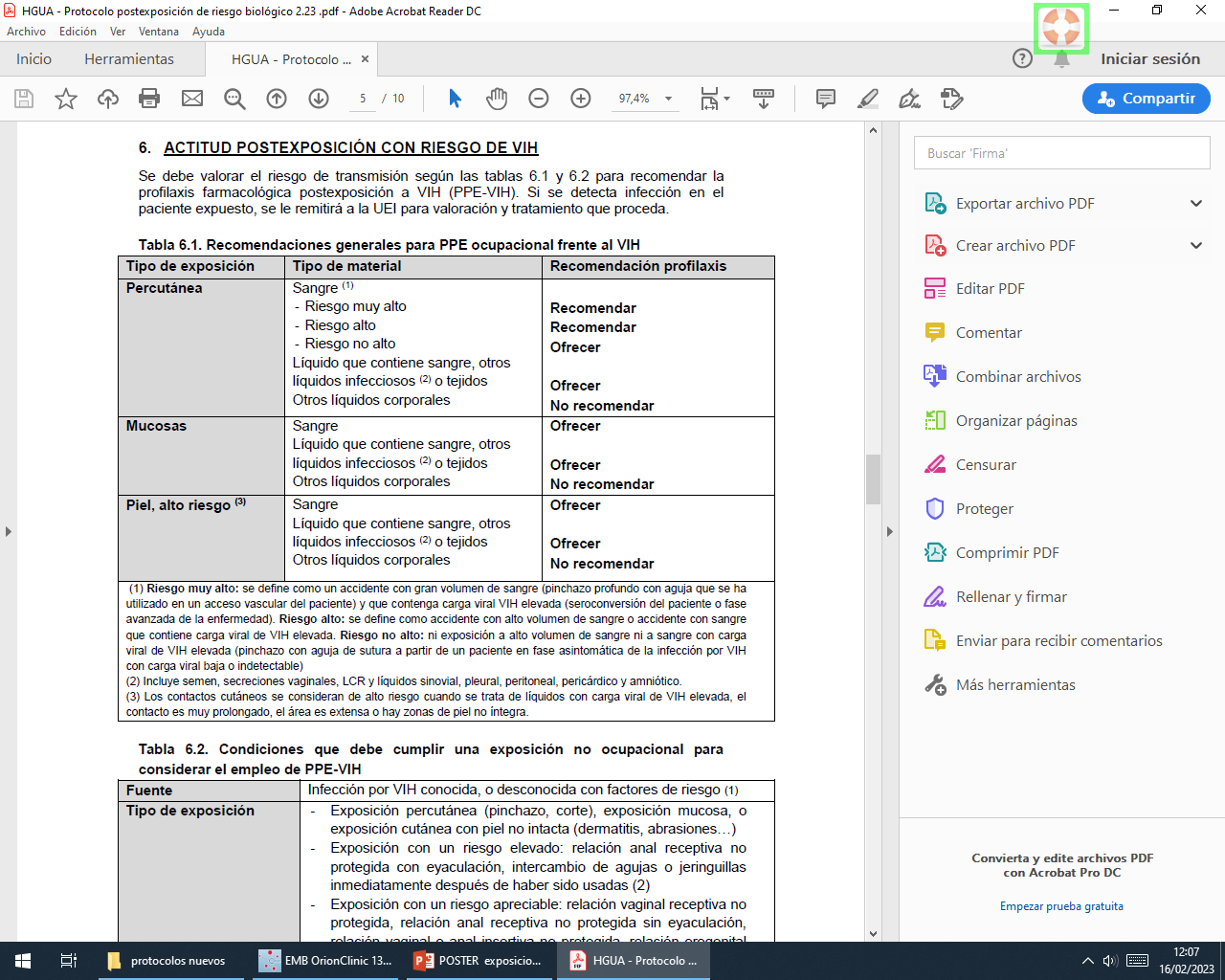 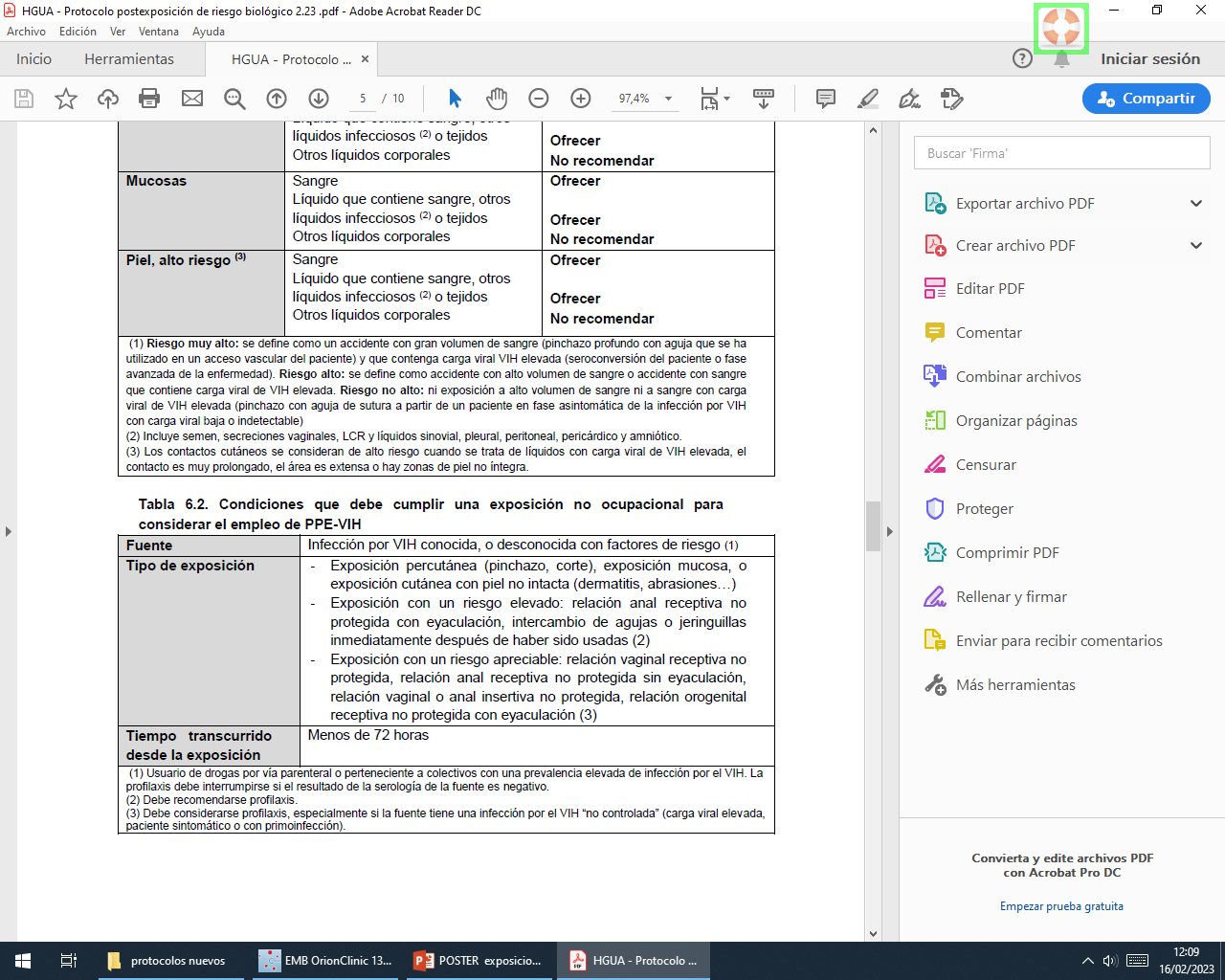 SE DERIVA A TODOS LOS PACIENTES A MEDICINA PREVENTIVA : 
   el primer día laborable posterior a la exposición.